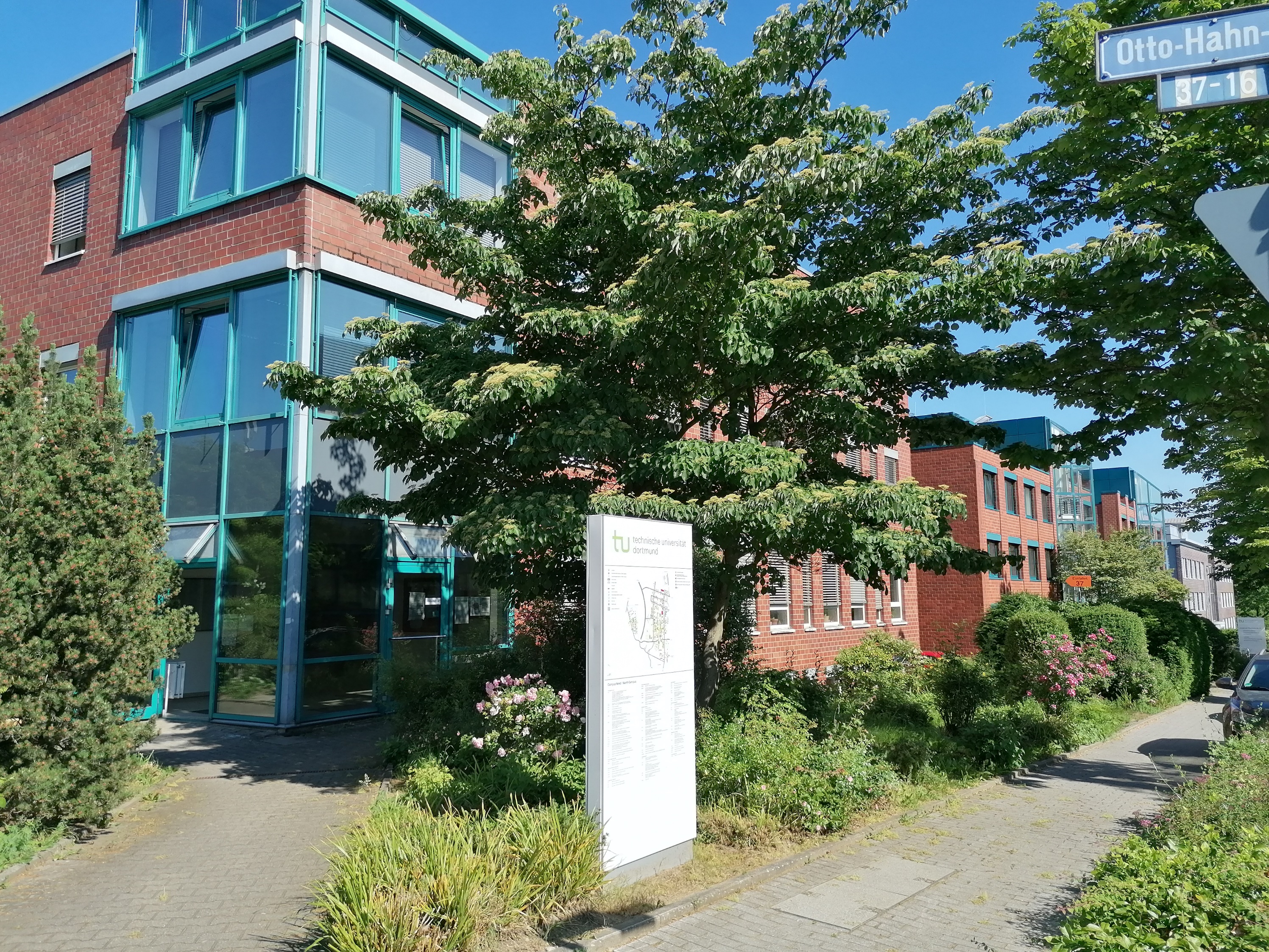 Stack am Beispiel erklärt
Stack am Beispiel erklärt
int main(int argc, char* argv[], char* envp[]) {
unsigned char x = 5; unsigned char y = 3; f(x, y)
return 0;
}
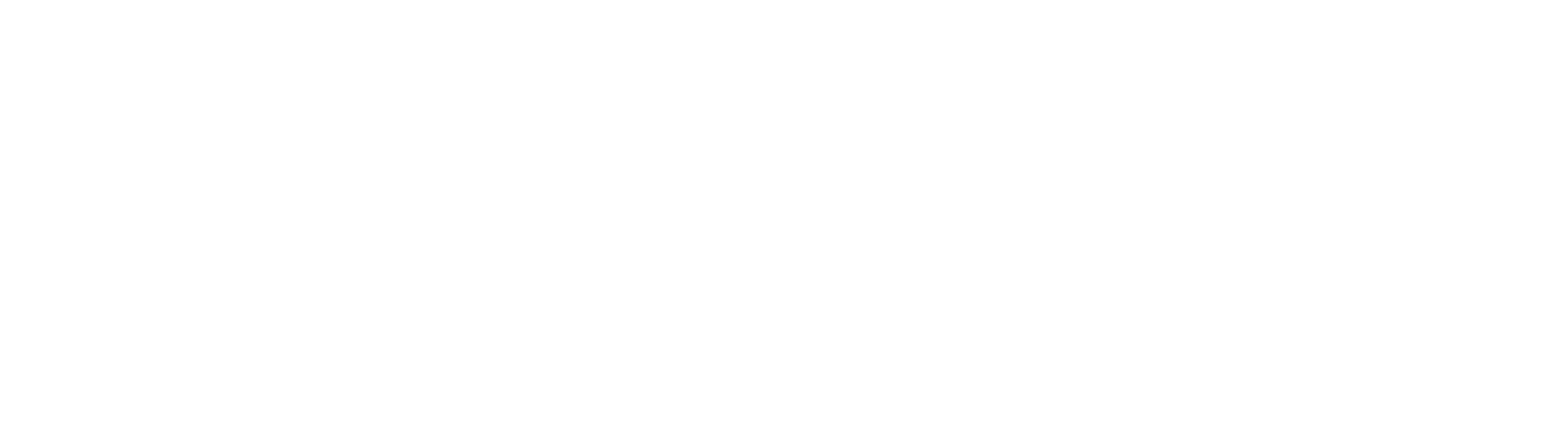 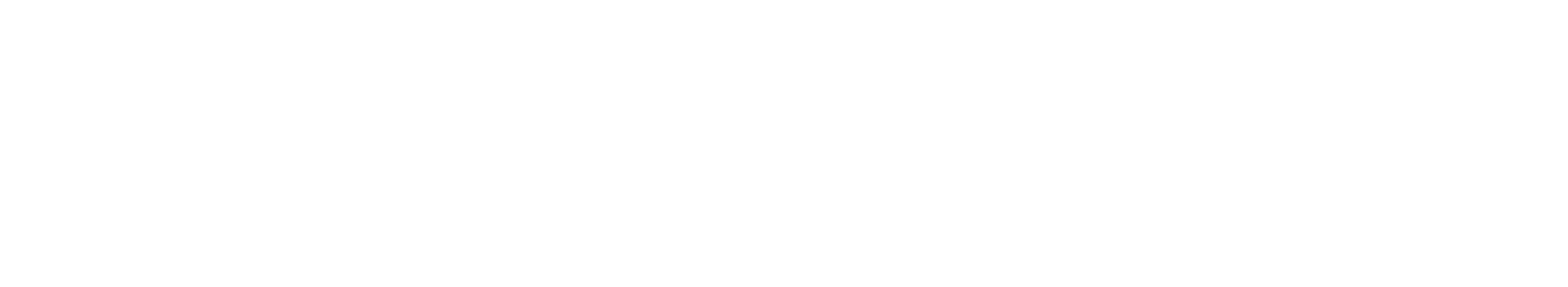 Stack nach der Initialisierung
SP
2
2
2
2
10
Lokale Variablen von main()
FP
NULL
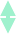 Return-Adresse von main()
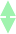 *envp
*argv arg c
SB
Aufruf einer Funktion
int main(int argc, char* argv[], char* envp[]) {
unsigned char x = 5; unsigned char y = 3; f(x, y)
return 0;
}
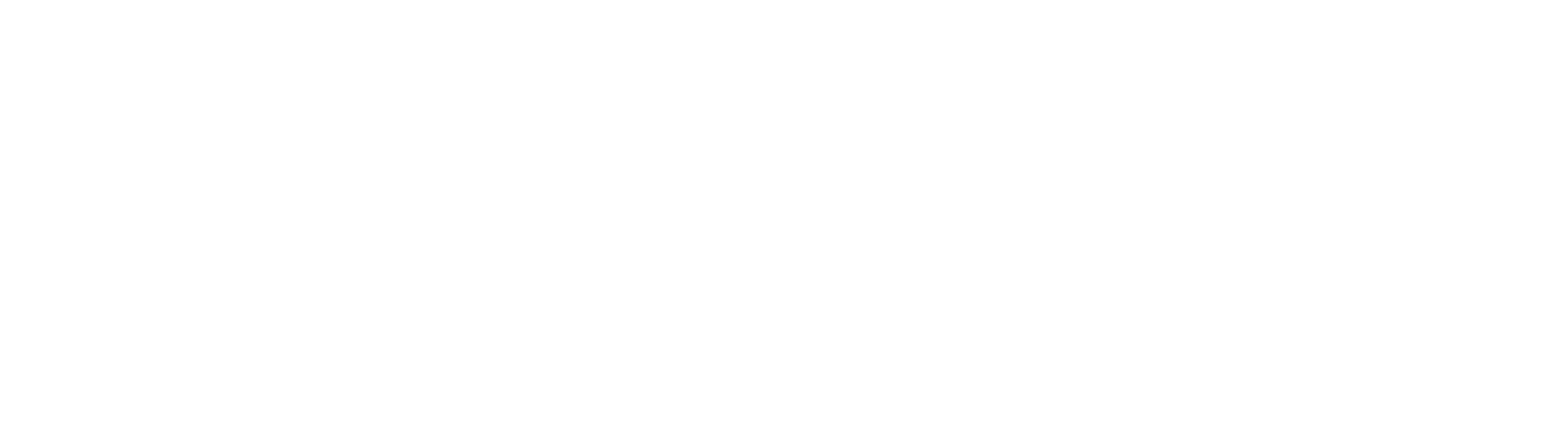 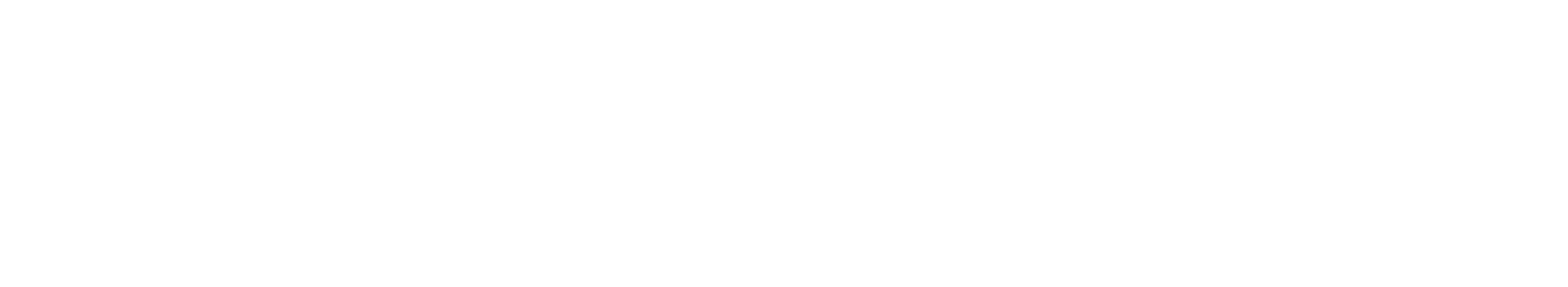 Register retten
SP
2
2
2
2
10
5, 3
Lokale Variablen von main()
Gerettete Register, die in main() verwendet wurden
FP
NULL
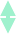 NULL
Return-Adresse von main()
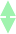 *envp
*argv arg c
SB
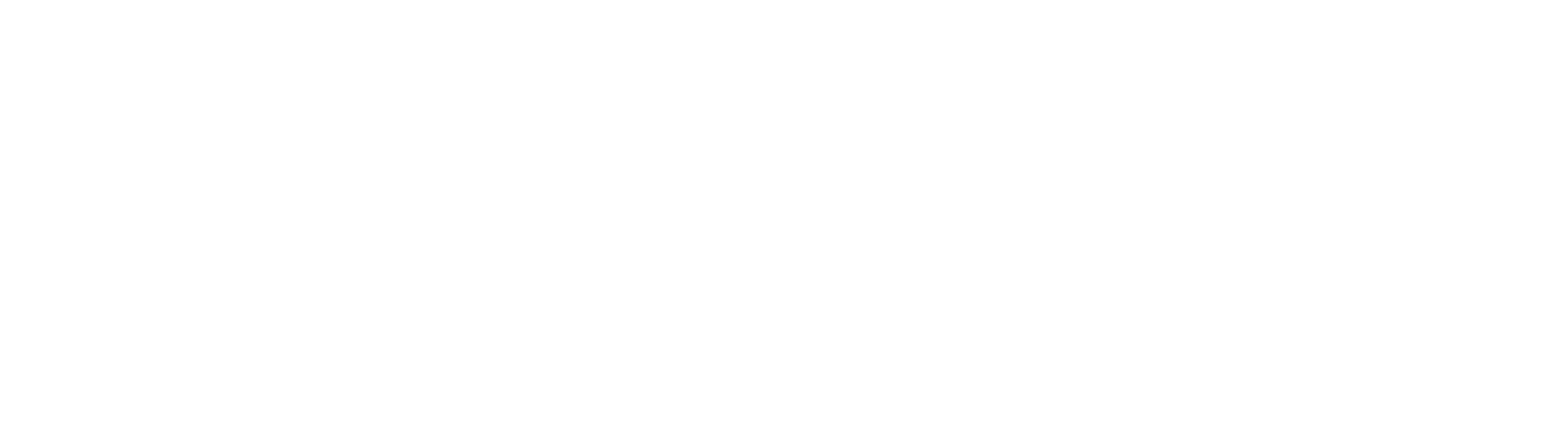 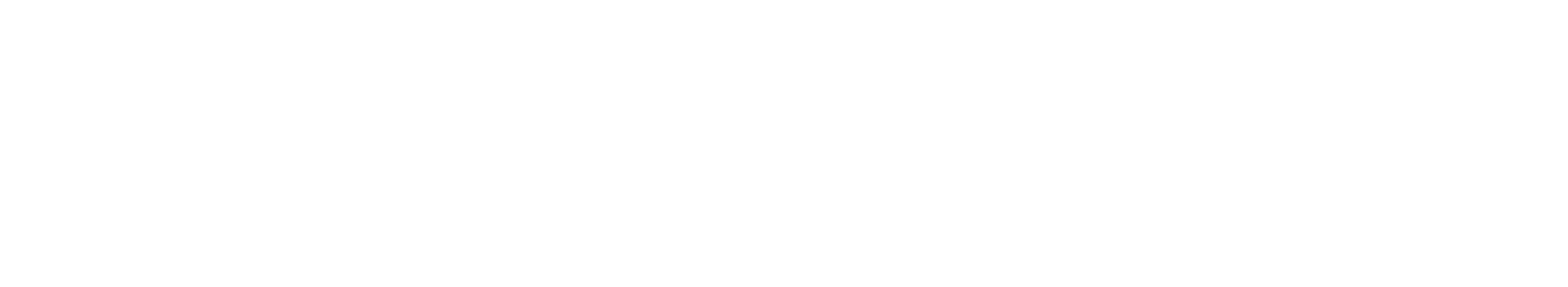 Parameter auf den Stapel legen
2
2
2
2
2
10
5, 3
Parameter von f()
SP
5, 3
Lokale Variablen von main()
Gerettete Register, die in main() verwendet wurden
FP
NULL
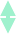 NULL
Return-Adresse von main()
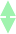 *envp
*argv arg c
SB
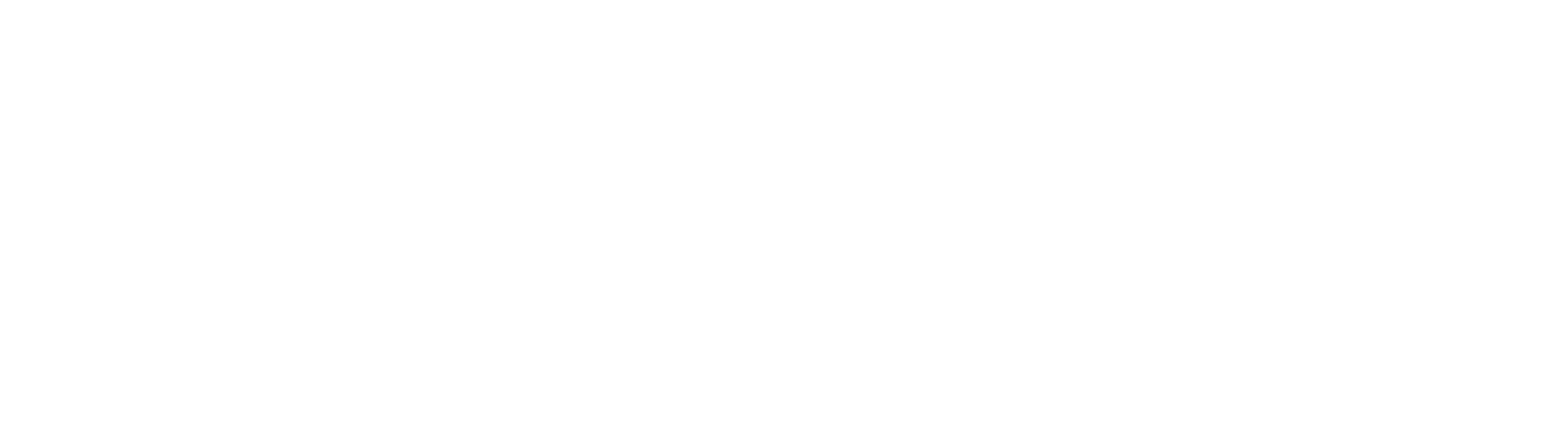 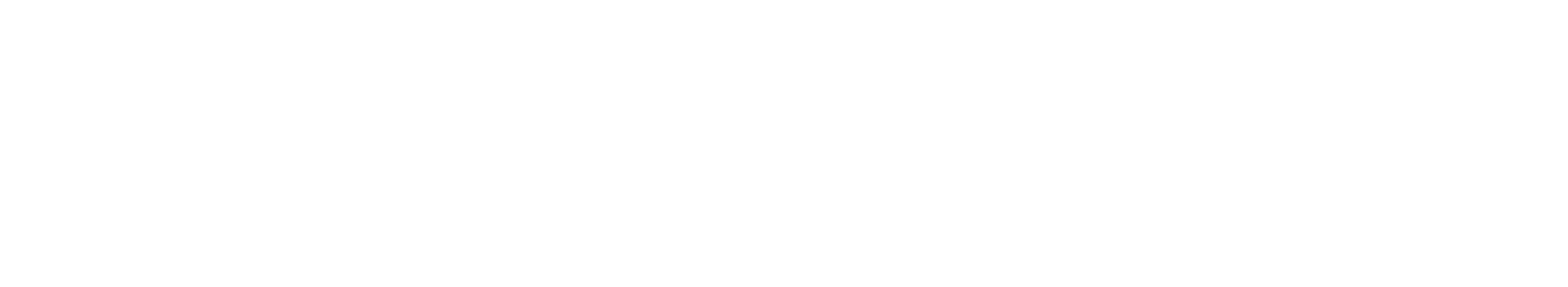 Rahmenzeiger retten
2
BP + 14
Rahmenzeiger (FP) von main()
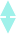 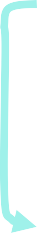 2
2
2
2
2
10
5, 3
Parameter von f()
SP
5, 3
Lokale Variablen von main()
Gerettete Register, die in main() verwendet wurden
FP
NULL
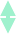 NULL
Return-Adresse von main()
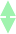 *envp
*argv arg c
SB
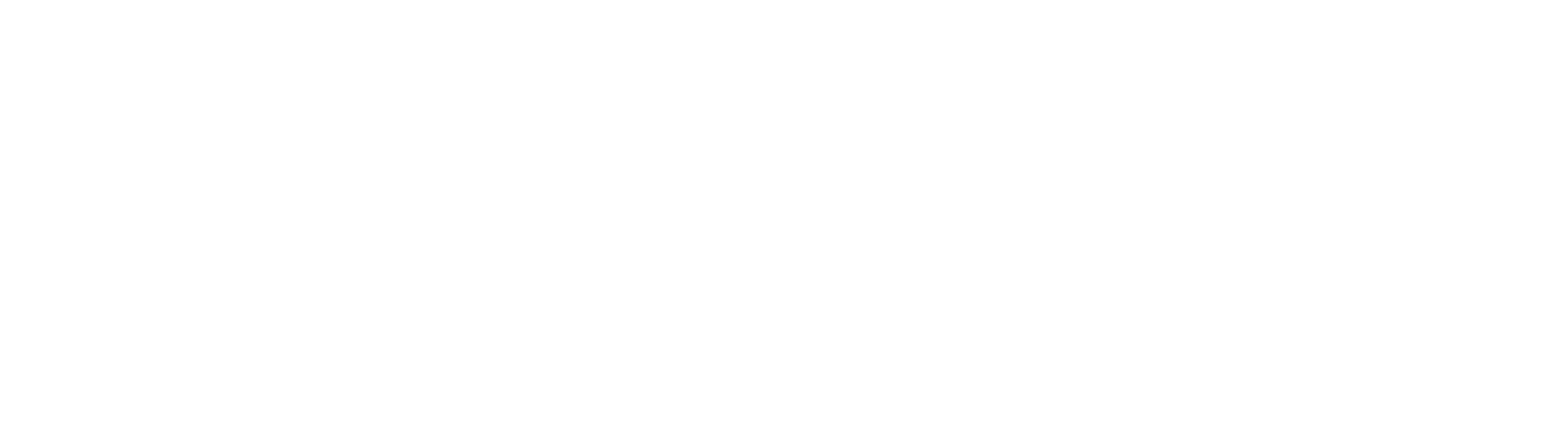 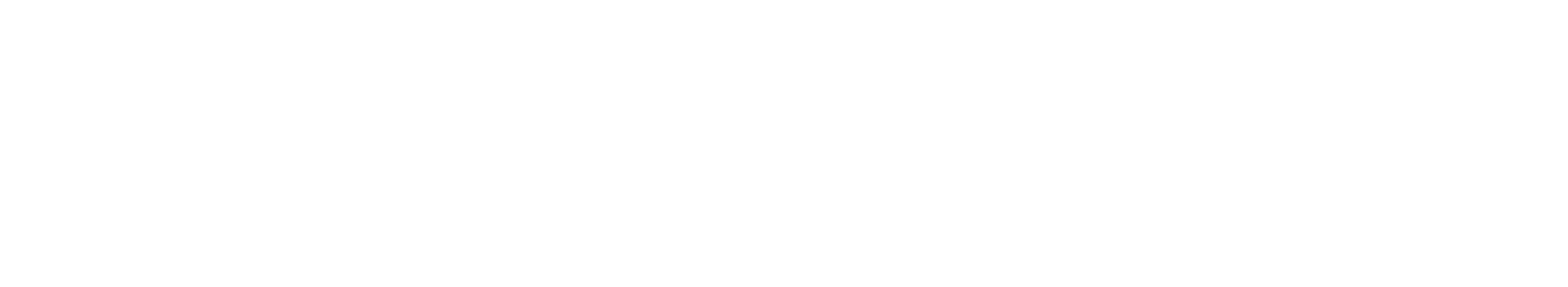 Rahmenzeiger verschieben
FP
2
BP + 14
Rahmenzeiger (FP) von main()
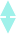 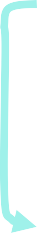 2
2
2
2
2
10
5, 3
Parameter von f()
SP
5, 3
Lokale Variablen von main()
Gerettete Register, die in main() verwendet wurden
NULL
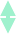 NULL
Return-Adresse von main()
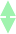 *envp
*argv arg c
SB
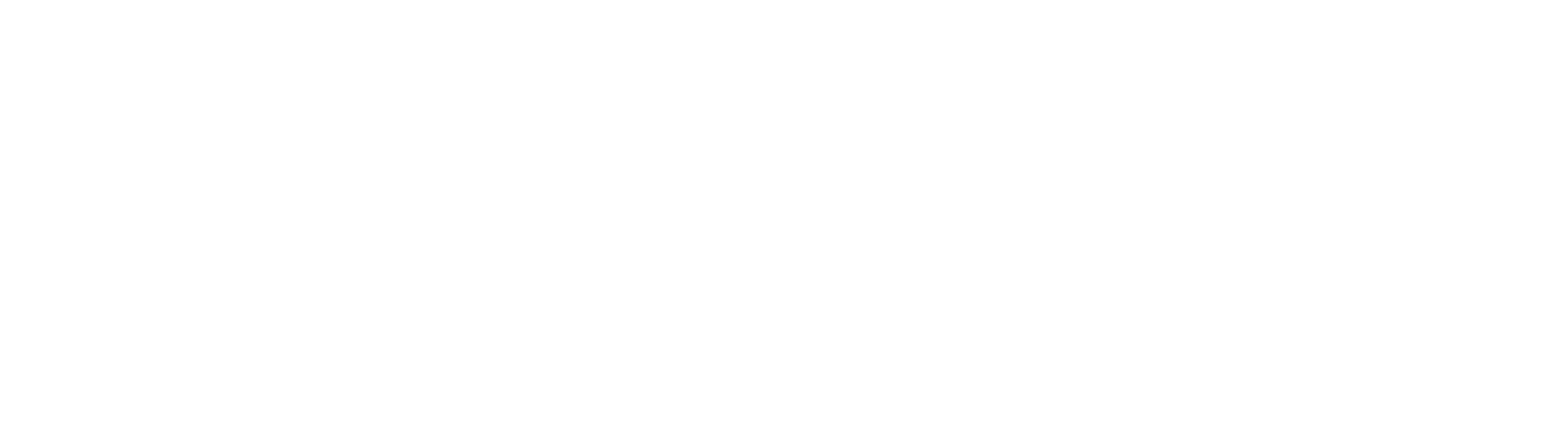 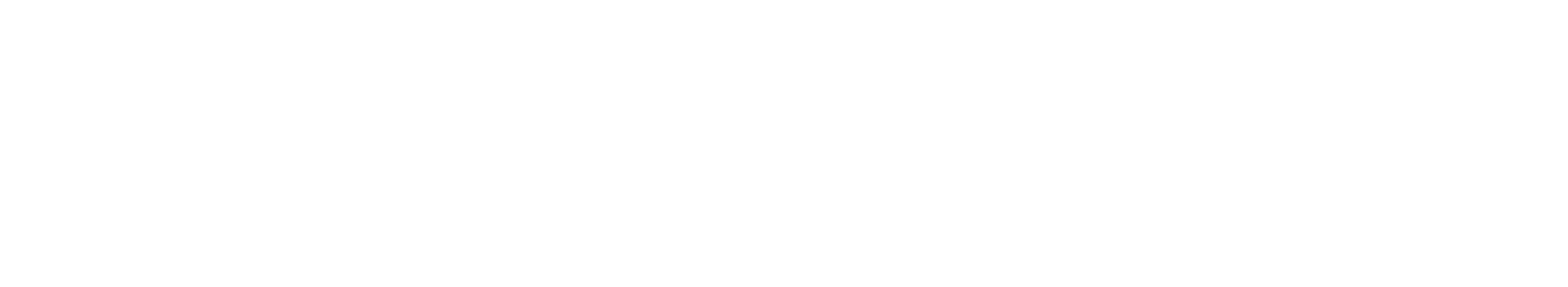 Stapelzeiger verschieben
SP


FP
2
BP + 14
Rahmenzeiger (FP) von main()
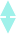 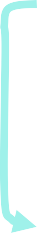 2
2
2
2
2
10
5, 3
Parameter von f()
5, 3
Lokale Variablen von main()
Gerettete Register, die in main() verwendet wurden
NULL
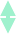 NULL
Return-Adresse von main()
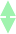 *envp
*argv arg c
SB
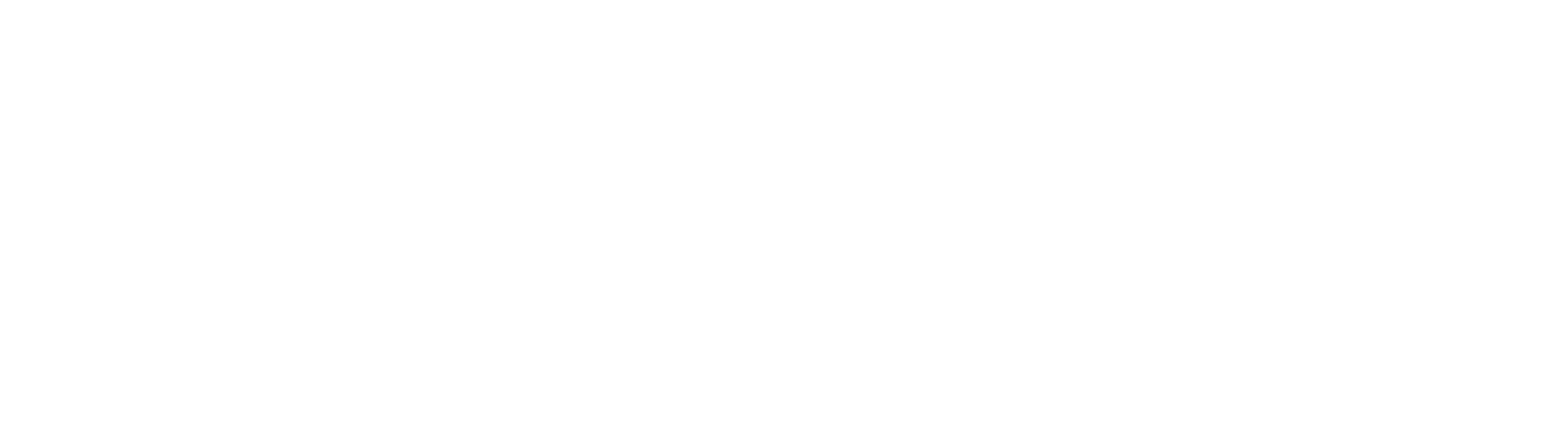 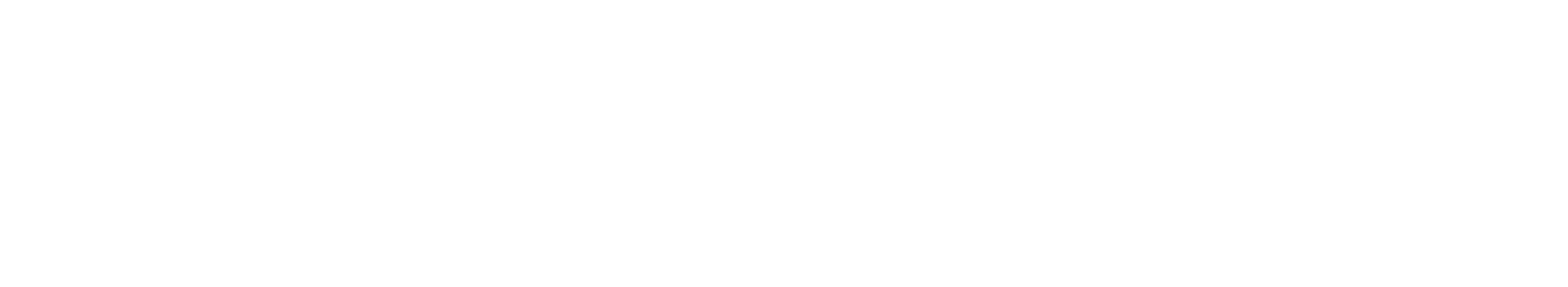 Rücksprungsadresse speichern
SP


FP
2
2
2
2
2
2
2
10
BP + 14
Rahmenzeiger (FP) von main()
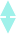 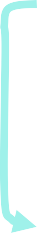 Rücksprungs-Adresse (main	Offset)
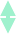 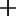 5, 3
Parameter von f()
5, 3
Lokale Variablen von main()
Gerettete Register, die in main() verwendet wurden
NULL
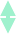 NULL
Return-Adresse von main()
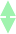 *envp
*argv arg c
SB
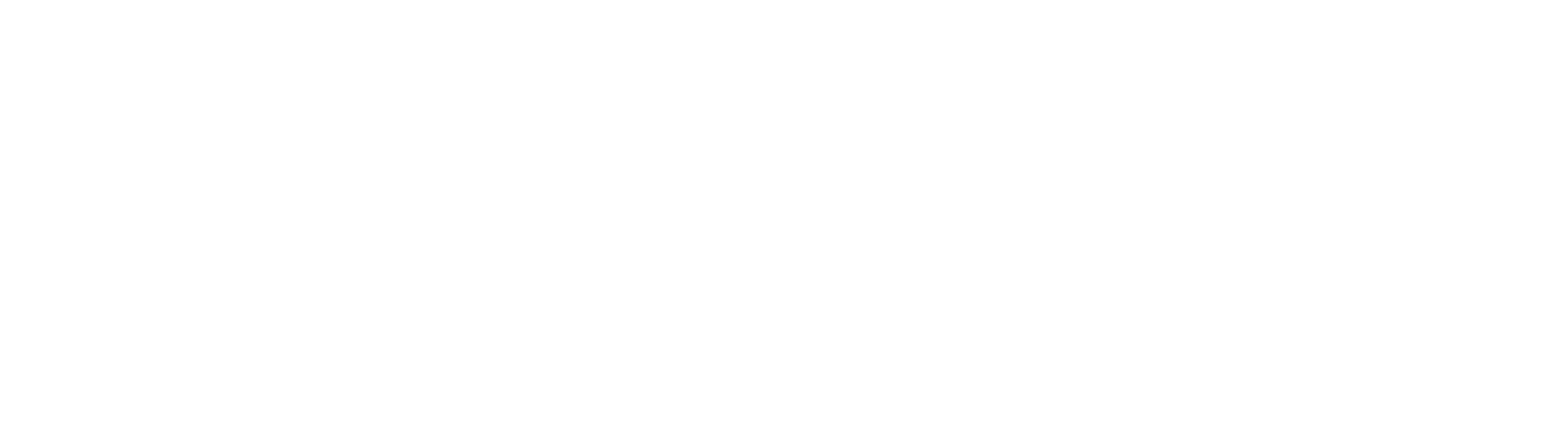 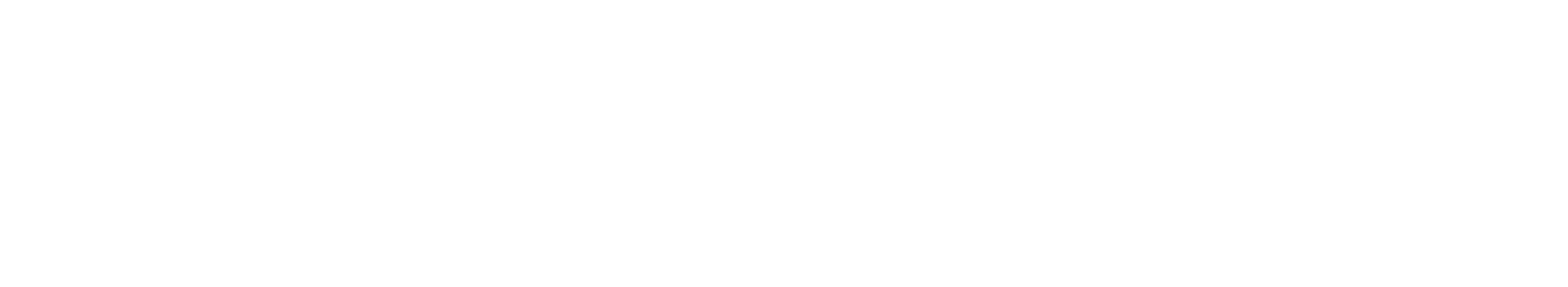 Unterprogrammaufruf
SP
Lokale Variablen von f()
1
FP
2
2
2
2
2
2
2
10
BP + 14
Rahmenzeiger (FP) von main()
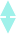 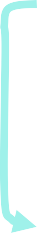 Rücksprungs-Adresse (main	Offset)
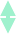 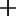 5, 3
Parameter von f()
5, 3
Lokale Variablen von main()
Gerettete Register, die in main() verwendet wurden
NULL
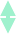 NULL
Return-Adresse von main()
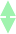 *envp
*argv arg c
SB
Aufruf einer weiteren Funktion
unsigned char g(unsigned char z) { unsigned char t = z / 2; return t;
}
unsigned char f(unsigned char x, unsigned char y) {
unsigned char z = x * y;
z = g(z+1);
return z;
}
int main(int argc, char* argv[], char* envp[]) {
unsigned char x = 5; unsigned char y = 3; f(x, y)
return 0;
}
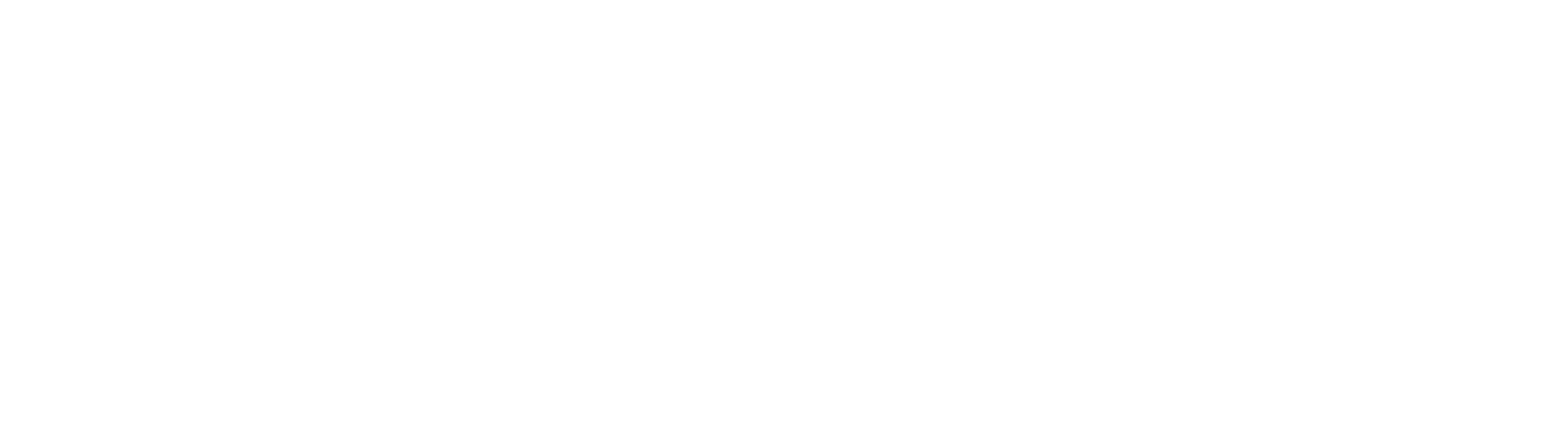 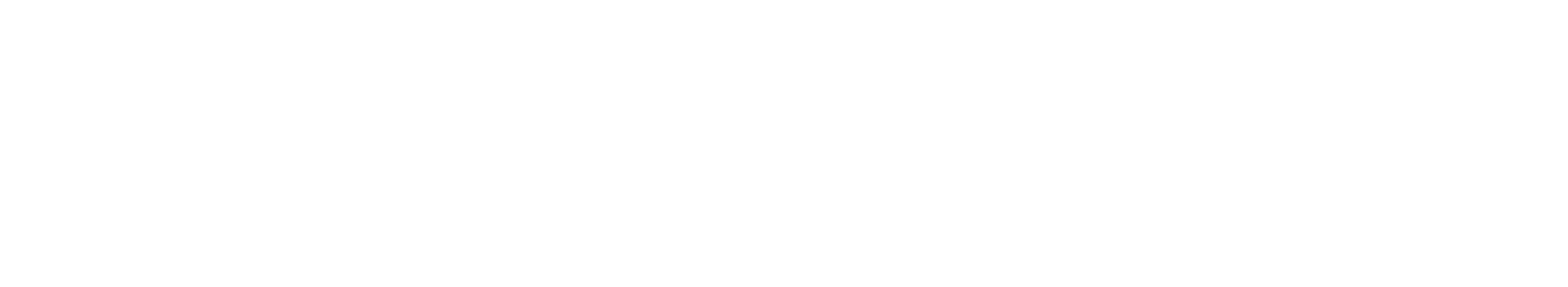 Register retten
SP
1
1
2
2
2
2
2
2
2
10
15
Lokale Variablen von f()
Gerettete Register, die in f() verwendet wurden
FP
BP + 14
Rahmenzeiger (FP) von main()
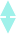 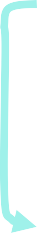 Rücksprungs-Adresse (main	Offset)
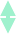 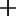 5, 3
Parameter von f()
5, 3
Lokale Variablen von main()
Gerettete Register, die in main() verwendet wurden
NULL
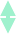 NULL
Return-Adresse von main()
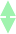 *envp
*argv arg c
SB
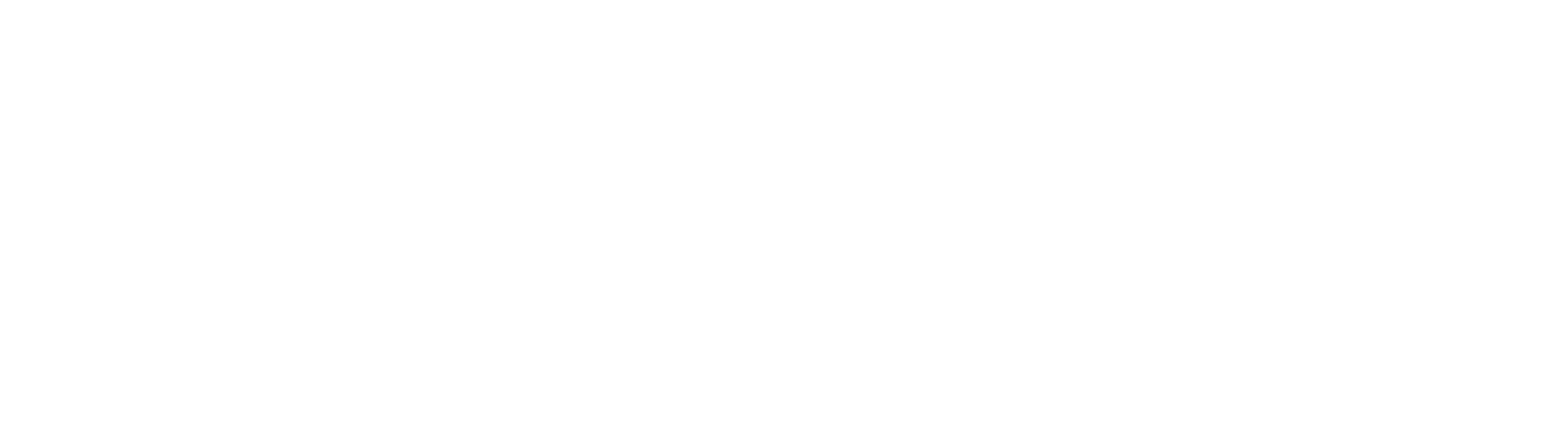 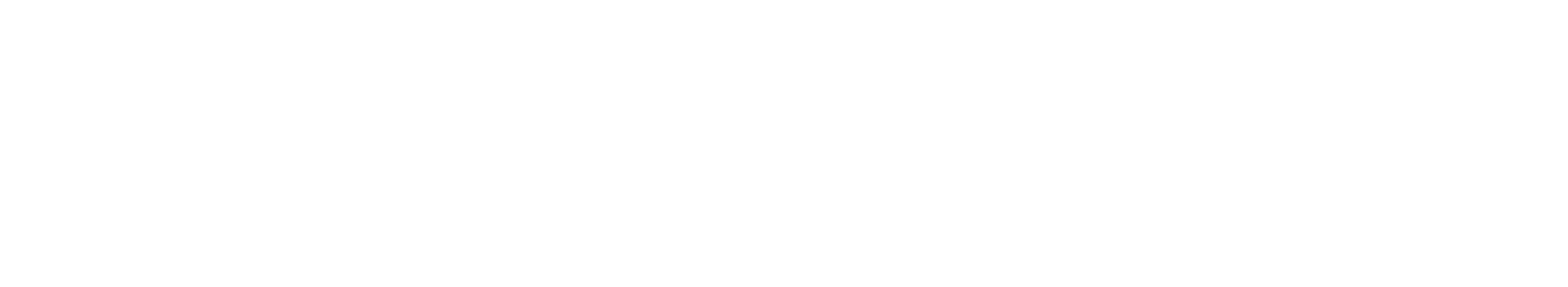 Parameter auf den Stapel legen
SP
1
1
1
2
2
2
2
2
2
2
10
16
Parameter von g()
15
Lokale Variablen von f()
Gerettete Register, die in f() verwendet wurden
FP
BP + 14
Rahmenzeiger (FP) von main()
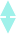 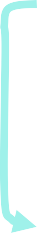 Rücksprungs-Adresse (main	Offset)
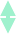 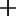 5, 3
Parameter von f()
5, 3
Lokale Variablen von main()
Gerettete Register, die in main() verwendet wurden
NULL
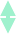 NULL
Return-Adresse von main()
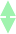 *envp
*argv arg c
SB
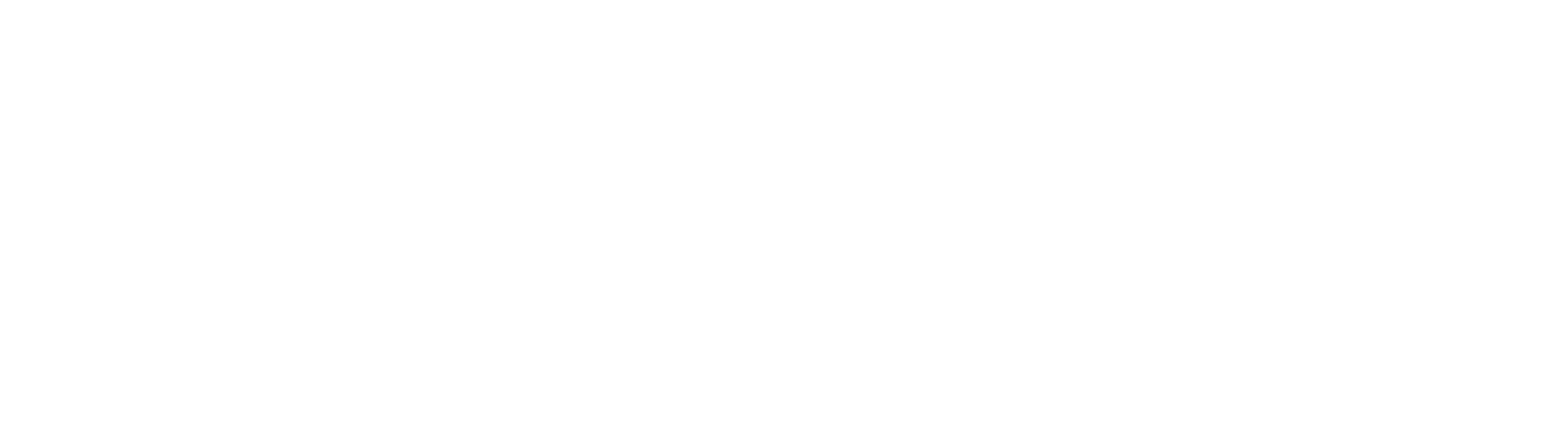 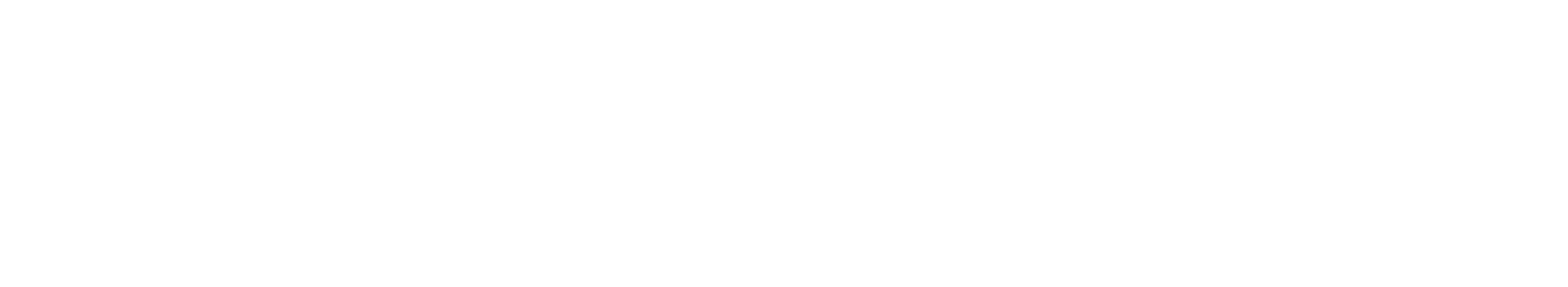 Rahmenzeiger retten
2
BP + 24
Rahmenzeiger (FP) von f()
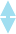 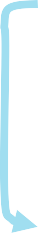 SP
1
1
1
2
2
2
2
2
2
2
10
16
Parameter von g()
15
Lokale Variablen von f()
Gerettete Register, die in f() verwendet wurden
FP
BP + 14
Rahmenzeiger (FP) von main()
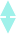 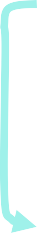 Rücksprungs-Adresse (main	Offset)
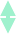 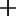 5, 3
Parameter von f()
5, 3
Lokale Variablen von main()
Gerettete Register, die in main() verwendet wurden
NULL
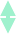 NULL
Return-Adresse von main()
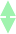 *envp
*argv arg c
SB
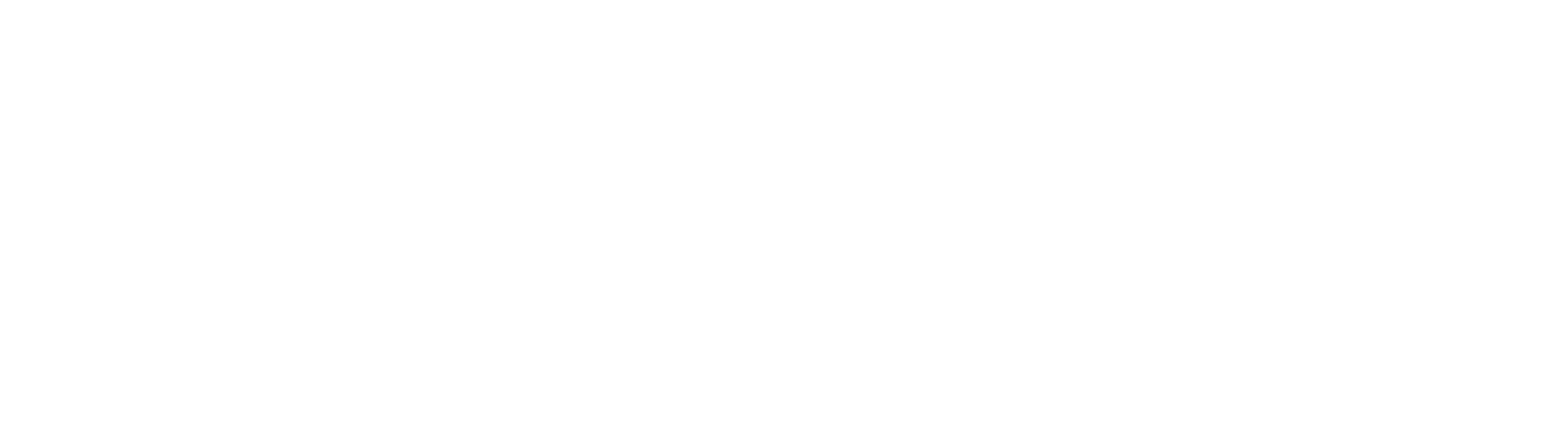 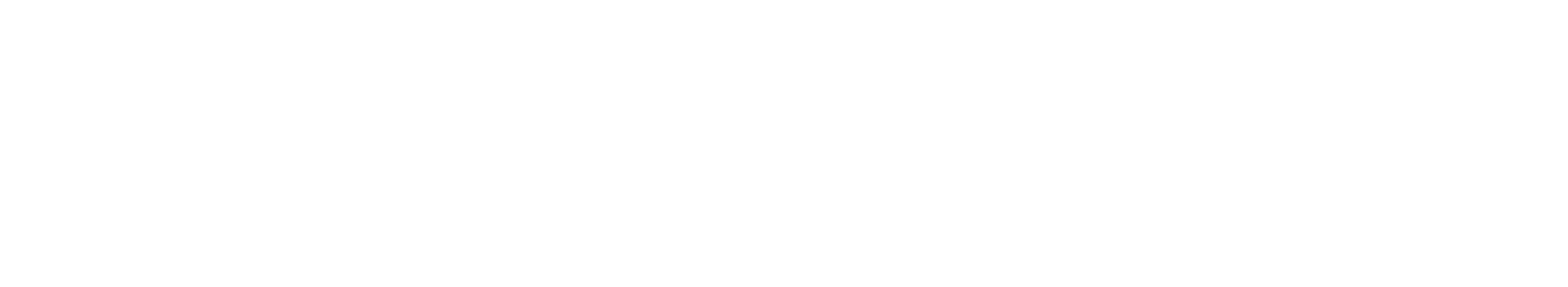 Rahmenzeiger verschieben
FP
SP
2
BP + 24
Rahmenzeiger (FP) von f()
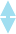 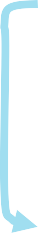 1
1
1
2
2
2
2
2
2
2
10
16
Parameter von g()
15
Lokale Variablen von f()
Gerettete Register, die in f() verwendet wurden
BP + 14
Rahmenzeiger (FP) von main()
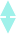 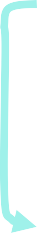 Rücksprungs-Adresse (main	Offset)
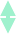 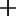 5, 3
Parameter von f()
5, 3
Lokale Variablen von main()
Gerettete Register, die in main() verwendet wurden
NULL
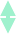 NULL
Return-Adresse von main()
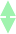 *envp
*argv arg c
SB
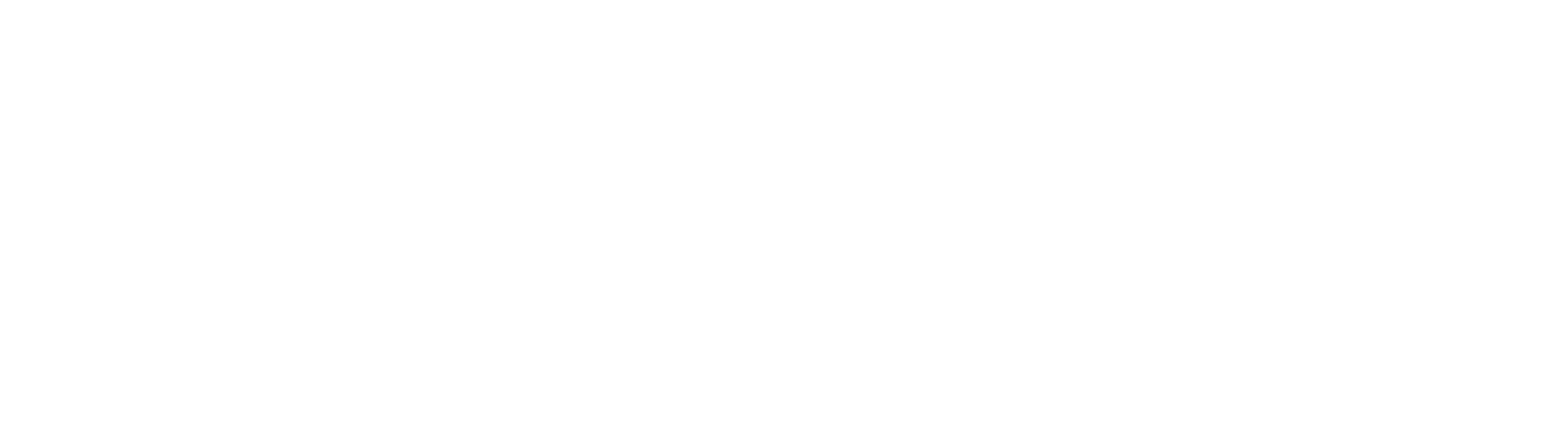 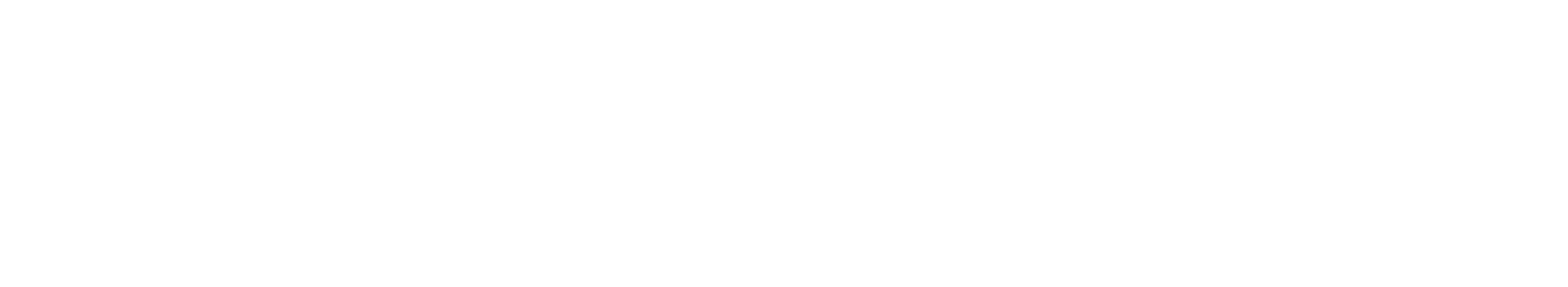 Stapelzeiger verschieben
SP
FP
2
BP + 24
Rahmenzeiger (FP) von f()
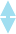 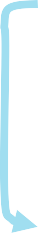 1
1
1
2
2
2
2
2
2
2
10
16
Parameter von g()
15
Lokale Variablen von f()
Gerettete Register, die in f() verwendet wurden
BP + 14
Rahmenzeiger (FP) von main()
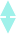 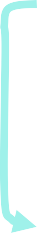 Rücksprungs-Adresse (main	Offset)
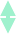 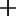 5, 3
Parameter von f()
5, 3
Lokale Variablen von main()
Gerettete Register, die in main() verwendet wurden
NULL
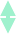 NULL
Return-Adresse von main()
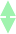 *envp
*argv arg c
SB
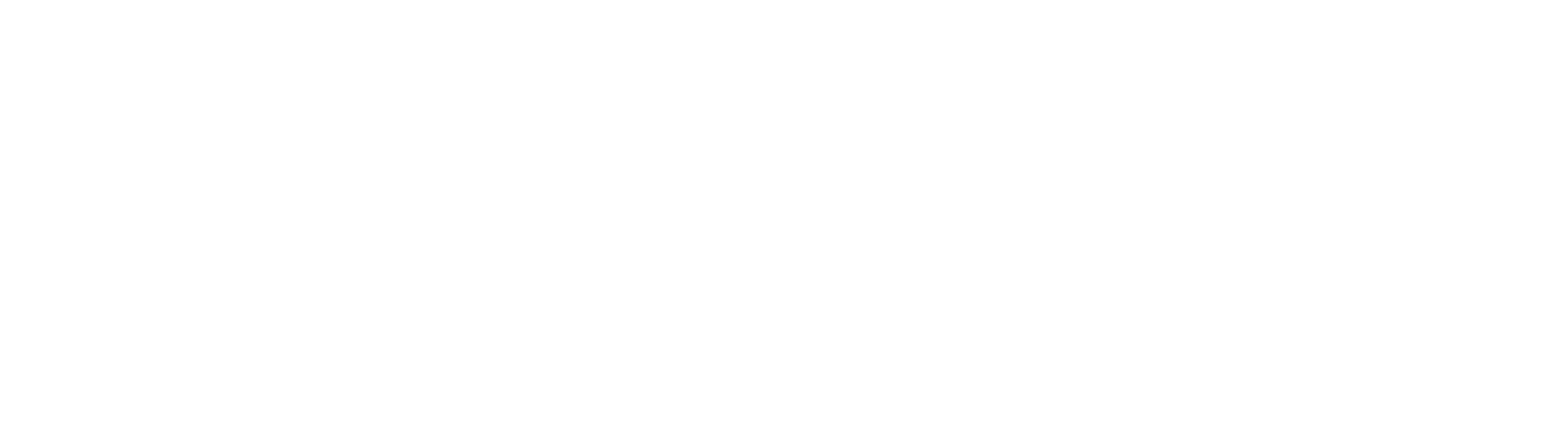 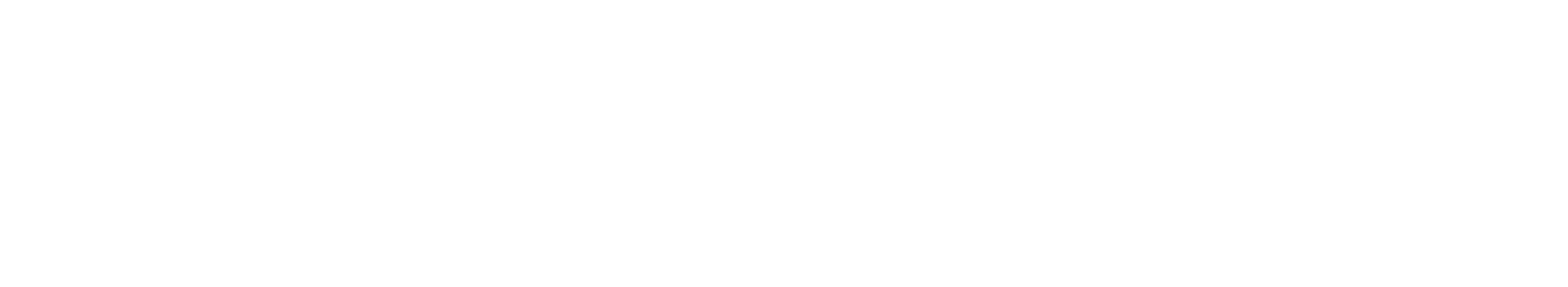 Rücksprungadresse speichern
SP

FP
2
2
1
1
1
2
2
2
2
2
2
2
10
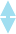 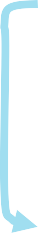 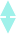 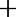 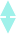 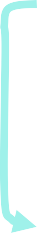 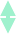 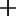 NULL
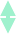 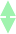 SB
Unterprogrammaufruf
SP

FP
1

2
2
1
1
1
2
2
2
2
2
2
2
10
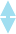 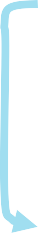 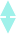 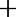 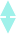 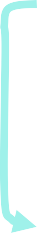 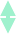 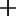 NULL
SB
Aufruf der Return-Anweisung
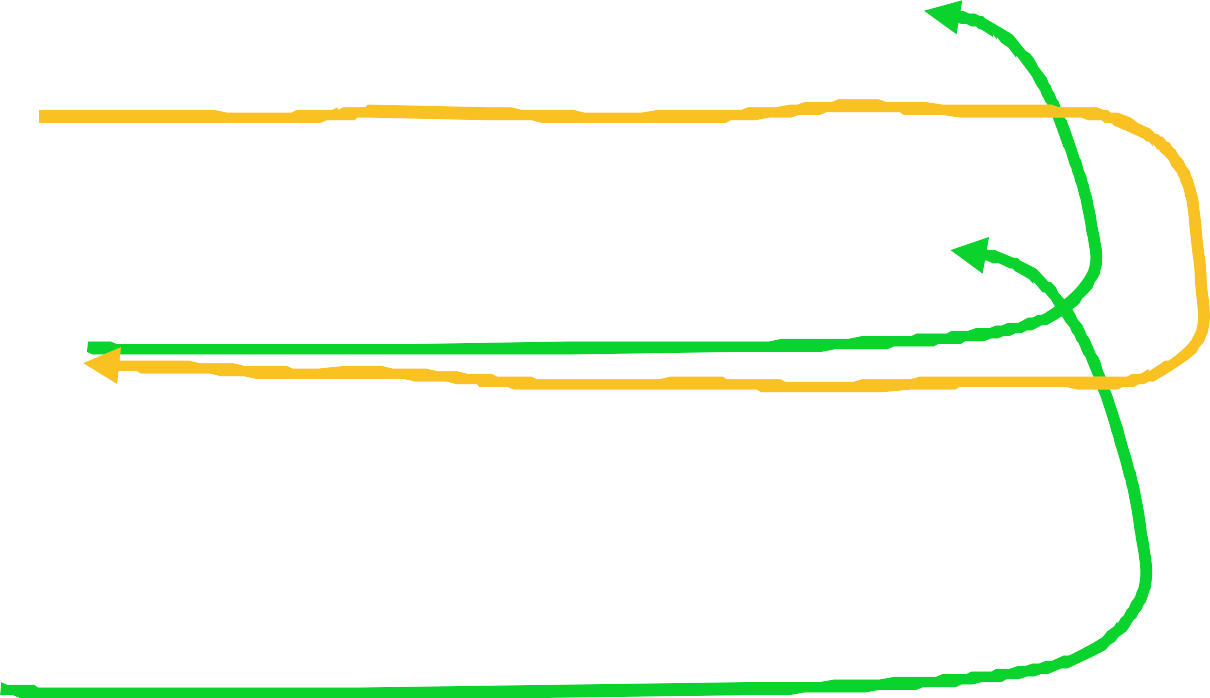 int main(int argc, char* argv[], char* envp[]) {
unsigned char x = 5; unsigned char y = 3; f(x, y)
return 0;
}
Erzeugen des Rückgabewertes
SP

FP
1
1
2
2
1
1
1
2
2
2
2
2
2
2
10
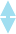 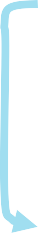 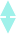 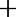 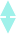 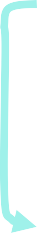 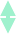 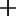 NULL
SB
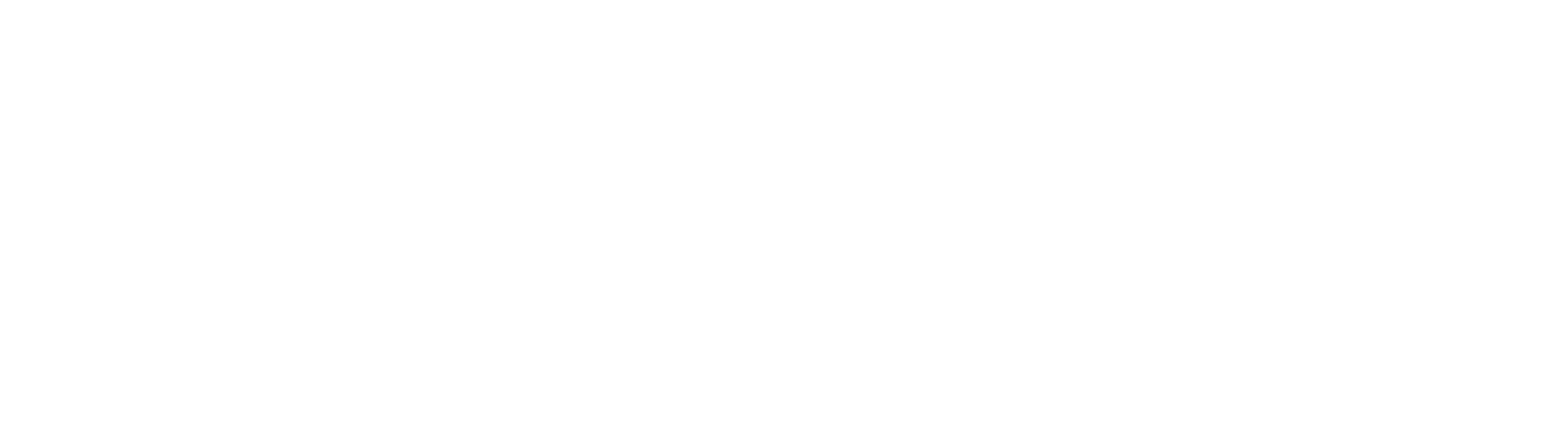 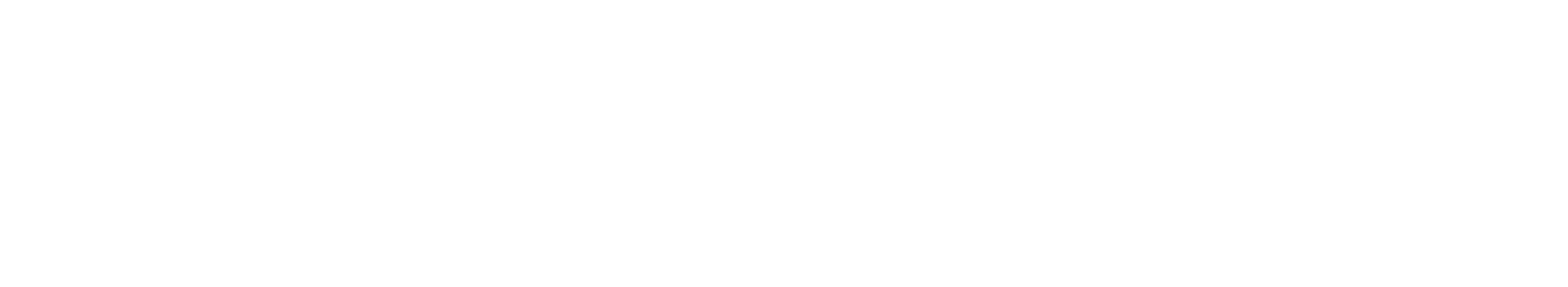 Stapel- und Rahmenzeiger wiederherstellen
1
8
Rückgabewert von g():
SP
2
1
1
1
2
2
2
2
2
2
2
10
Rücksprungs-Adresse (f	Offset)
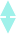 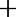 16
Parameter von g()
15
Lokale Variablen von f()
Gerettete Register, die in f() verwendet wurden
FP
BP + 14
Rahmenzeiger (FP) von main()
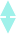 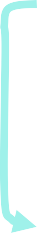 Rücksprungs-Adresse (main	Offset)
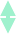 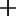 5, 3
Parameter von f()
5, 3
Lokale Variablen von main()
Gerettete Register, die in main() verwendet wurden
NULL
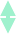 NULL
Return-Adresse von main()
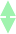 *envp
*argv arg c
SB
Rückkehr in die main
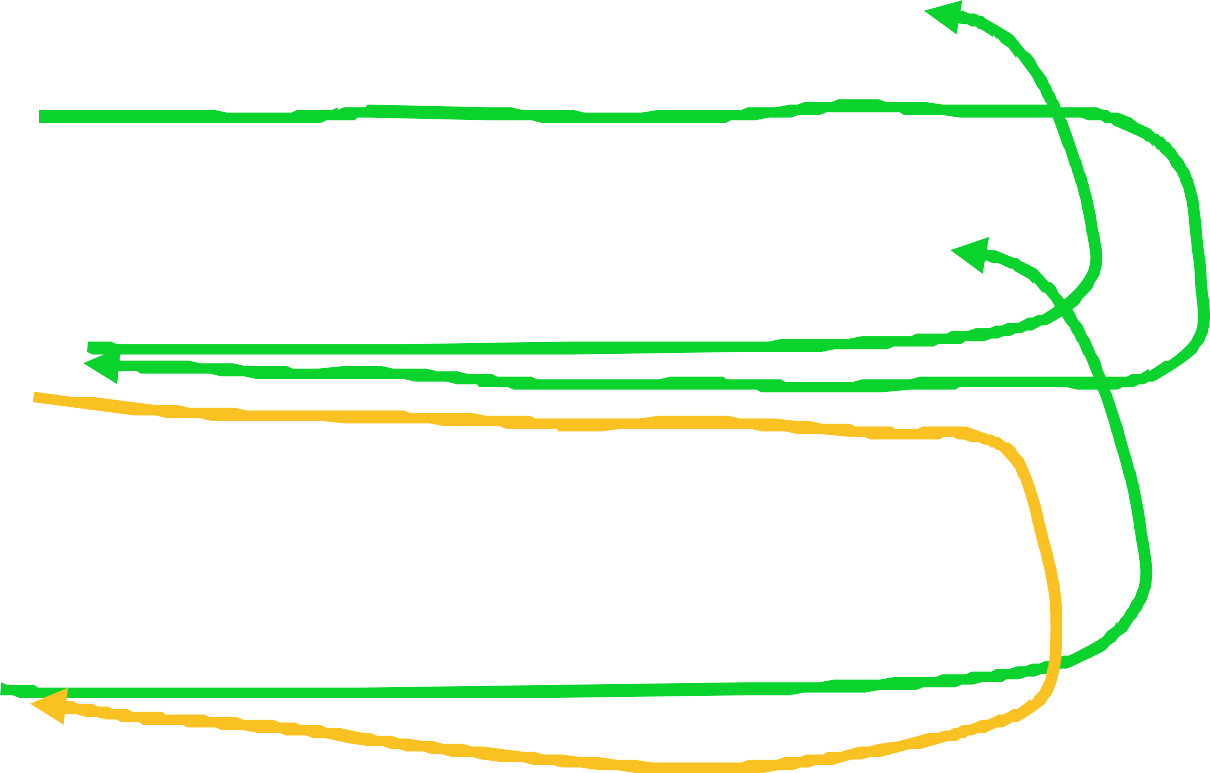 int main(int argc, char* argv[], char* envp[]) {
unsigned char x = 5; unsigned char y = 3; f(x, y)
return 0;
}
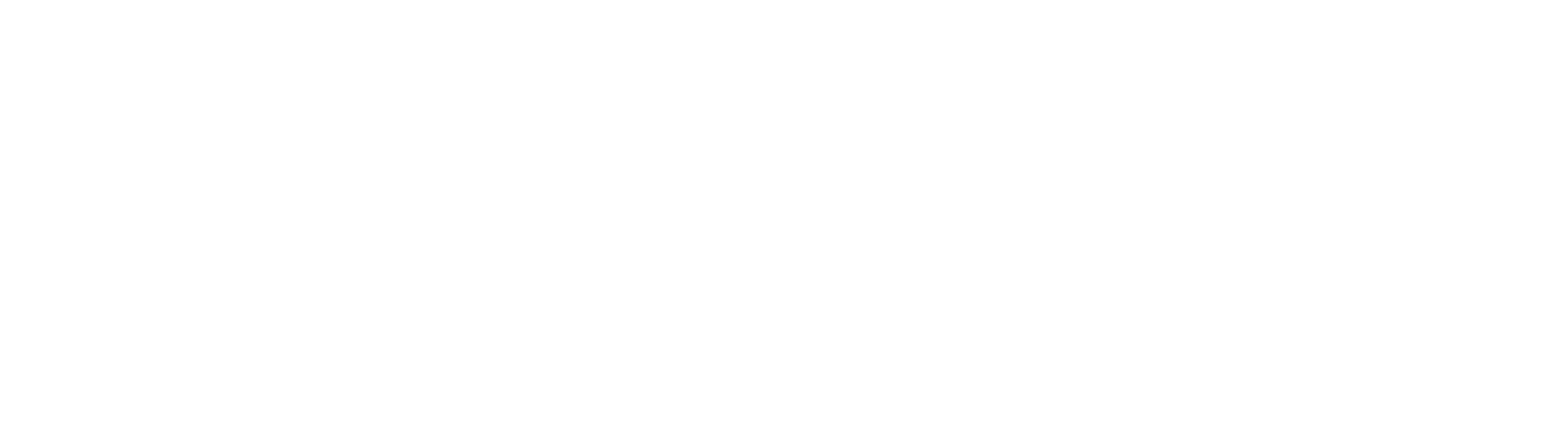 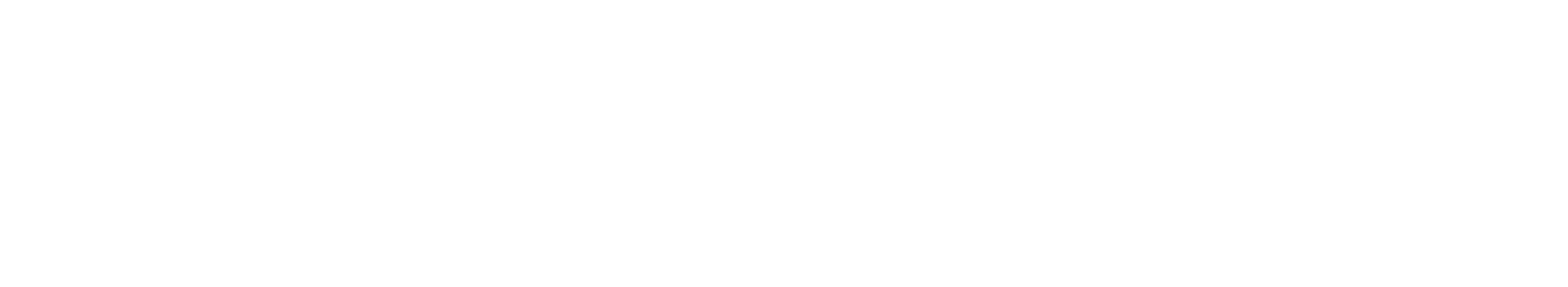 Erzeugen des Rückgabewertes
SP
2
1
1
1
2
2
2
2
2
2
2
10
Rücksprungs-Adresse (f	Offset)
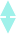 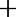 16
Parameter von g()
15
Lokale Variablen von f()
8
Rückgabewert von f():
FP
BP + 14
Rahmenzeiger (FP) von main()
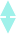 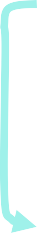 Rücksprungs-Adresse (main	Offset)
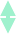 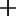 5, 3
Parameter von f()
5, 3
Lokale Variablen von main()
Gerettete Register, die in main() verwendet wurden
NULL
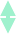 NULL
Return-Adresse von main()
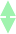 *envp
*argv arg c
SB
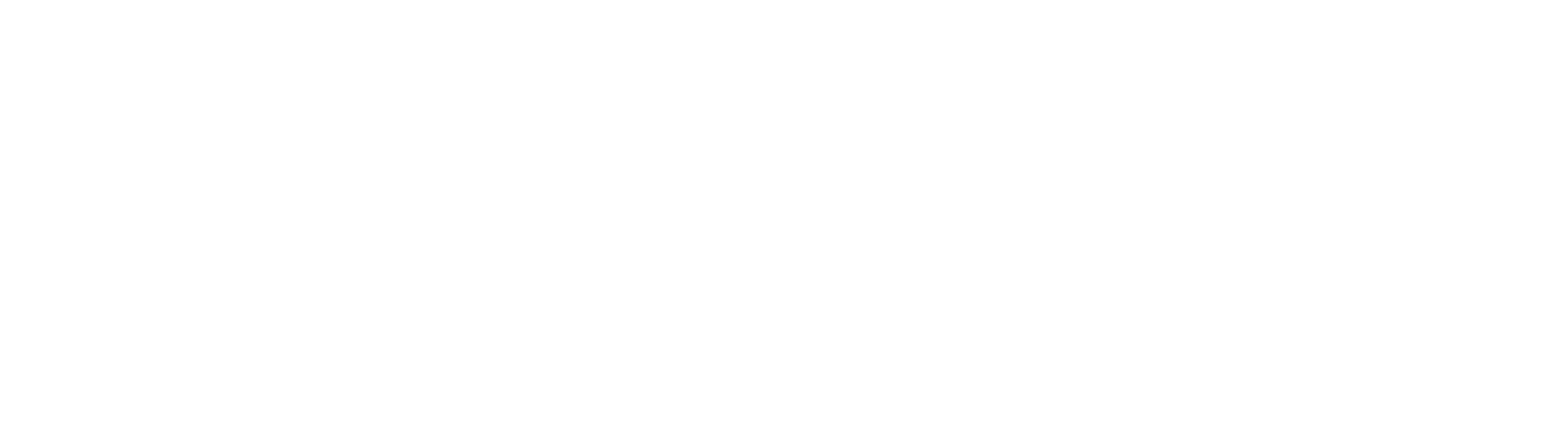 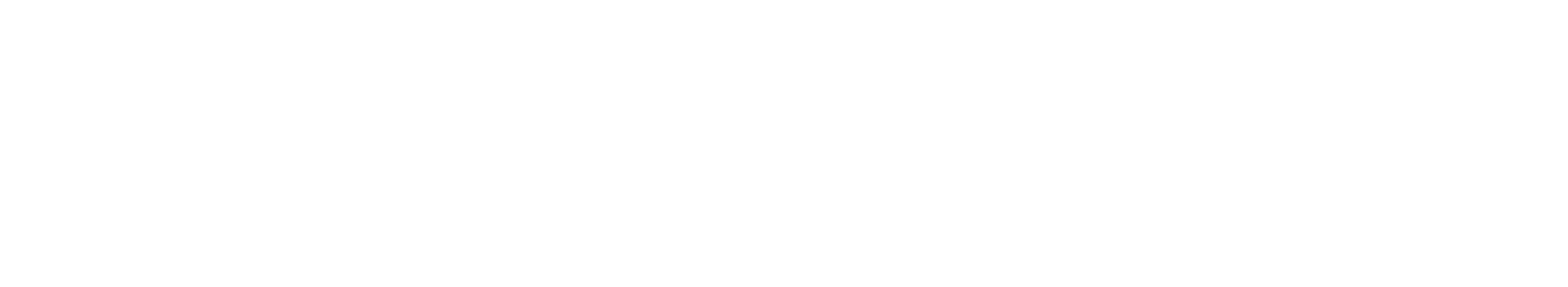 Stapel- und Rahmenzeiger wiederherstellen
1
2
2
2
2
2
2
2
10
8
Rückgabewert von f():
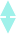 Rücksprungs-Adresse (main	Offset)
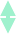 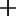 5, 3
Parameter von f()
SP
5, 3
Lokale Variablen von main()
FP
NULL
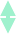 Return-Adresse von main()
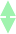 *envp
*argv arg c
SB